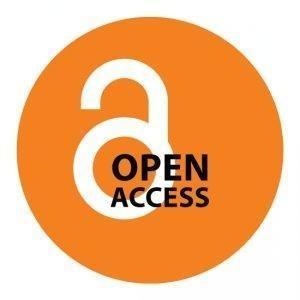 Find support in
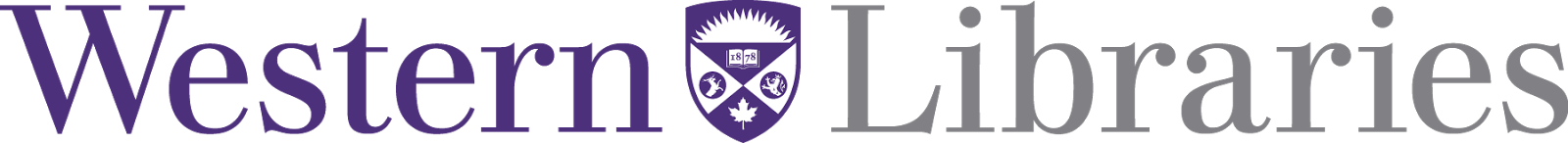 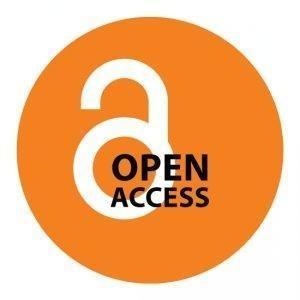 What is Open Access?
Open Access is the free, immediate, online availability of research, coupled with the rights to use this research fully in the digital environment.
Open Access | SPARC www.sparc.arl.org/issues/open-access
[Speaker Notes: the right of users to "read, download, copy, distribute, print, search, or link to the full texts of these articles"as mandatory for a journal to be included in the directory.]
Budapest Open Access Initiative
From the BOAI definition of 'open access' … right of users to "read, download, copy, distribute, print, search, or link to the full texts of these articles“

With attribution
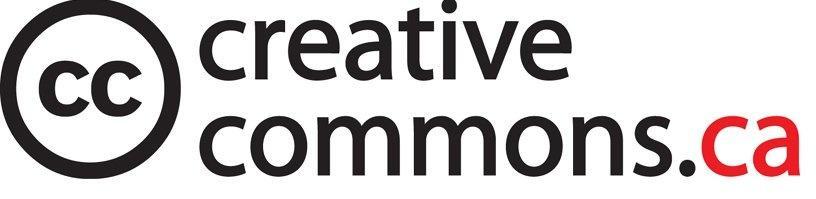 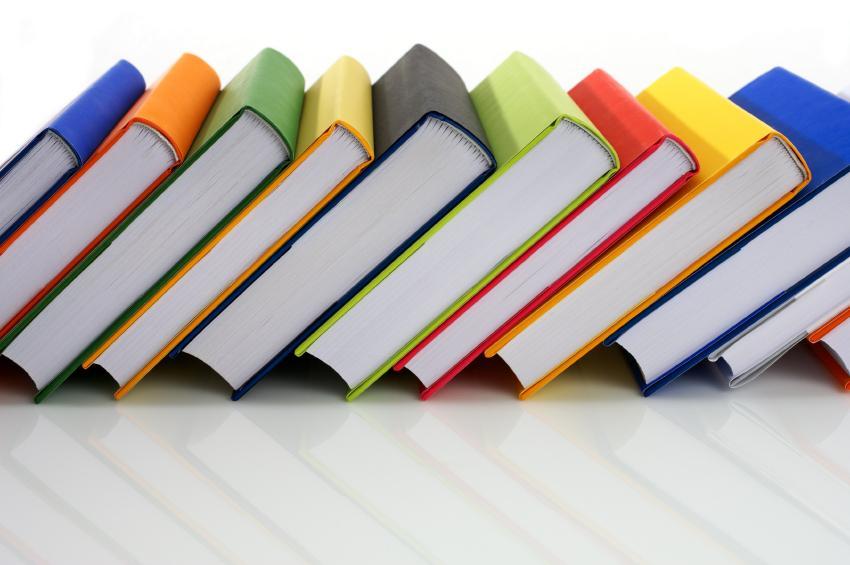 Did you know?
Western Libraries spends
over $3 million each year for access to Wiley, Taylor & Francis, Springer and Elsevier Journals


And about  $10 million in total to license access to Journals annually
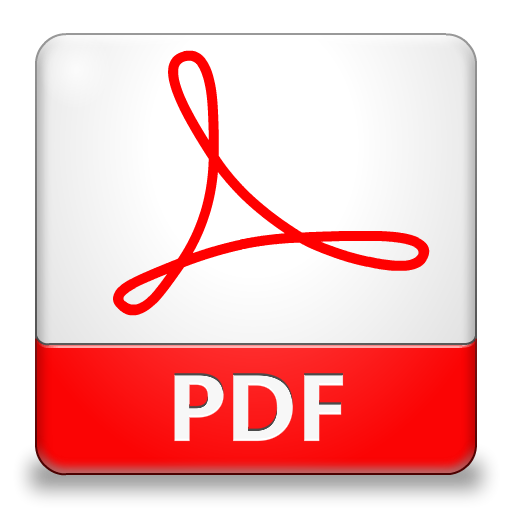 Where can I publish?
Consider
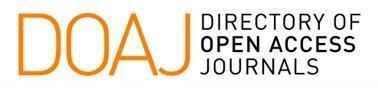 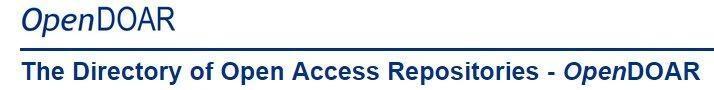 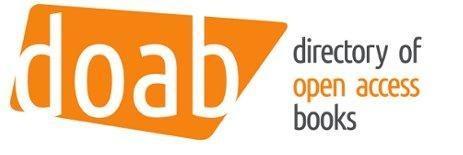 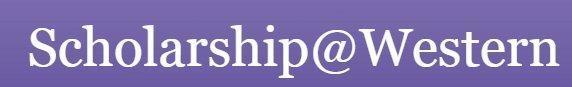 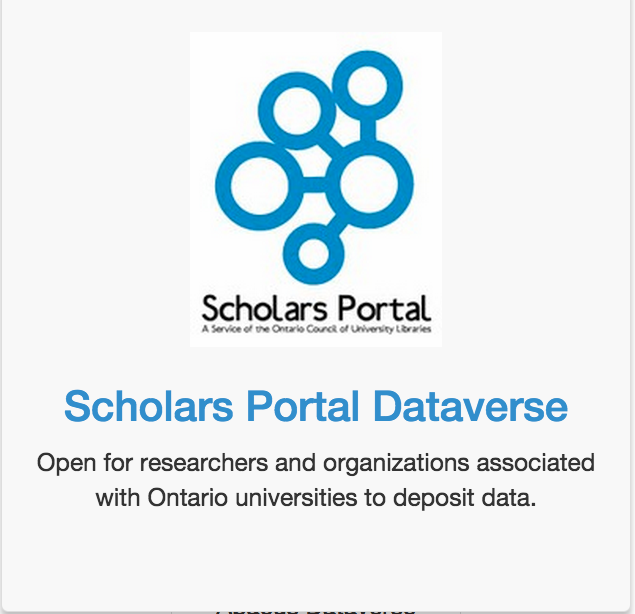 Deposit your data, too!
‹#›
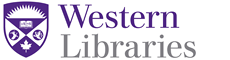 Scholarship@Western
the University’s Open Access Repository
showcasing Western’s research 
to the world.
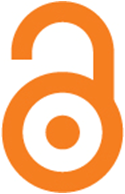 Scholarship@Western
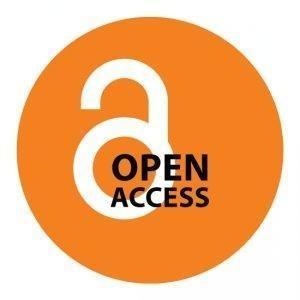 What’s in it for me?
Wide dissemination of your work
More citations means more impact
Raises your profile, your department’s    profile, the institution’s profile
Alt Metrics: monthly download counts
Scholarship@Western
and Summon, Western Libraries 
 discovery tool
indexes your work in Google and 
 Google scholar
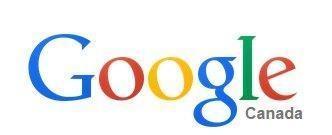 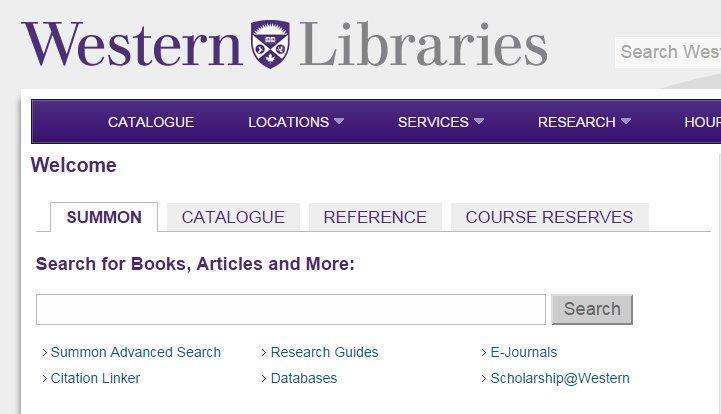 Mapping Scholarship@Western : 
2 hours compressed into 35 seconds
More Citations, More Impact
11,828 digital items

1,886,943  total downloads

55,329 downloads in December 2014
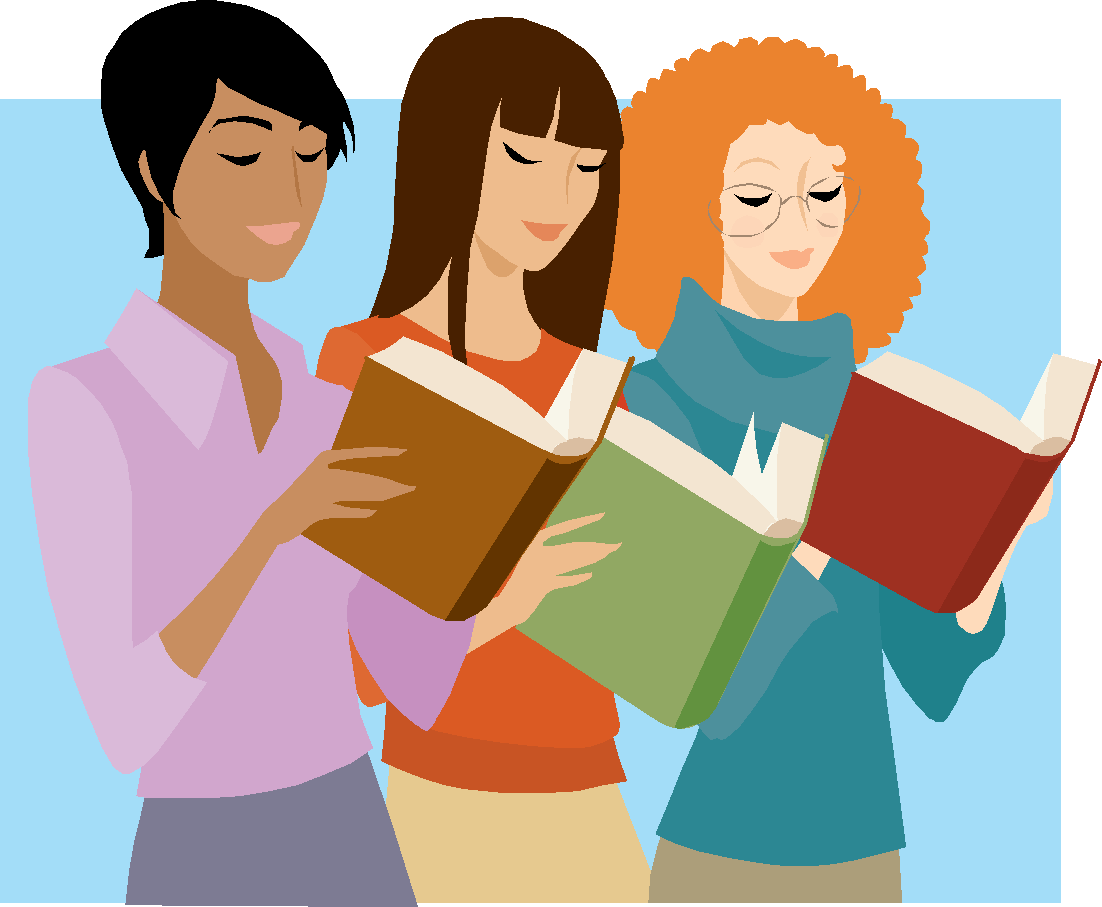 Popular Research
Traditional Indigenous Approaches to Healing and the modern welfare of Traditional Knowledge, Spirituality and Lands (362 downloads)

The Structure of Aboriginal Child Welfare in Canada (284)

The Comparison of GEV, Log-Pearson Type 3 and Gumbel Distributions in the Upper Thames River Watershed under Global Climate Models (156 downloads)
December 2014
Fulfill your Open Access obligations to Granting Agencies
by publishing your research in Scholarship@Western, the University’s Institutional Repository
“Submit your manuscript to a journal that does not offer open access, but will permit you to archive the peer-reviewed manuscript in a central or institutional repository within 12 months of publication.”
-CIHR Open Access Policy
The final version of the Open Access Policy still to be announced by the Tri-Agency
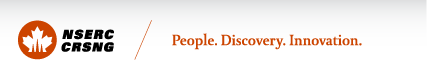 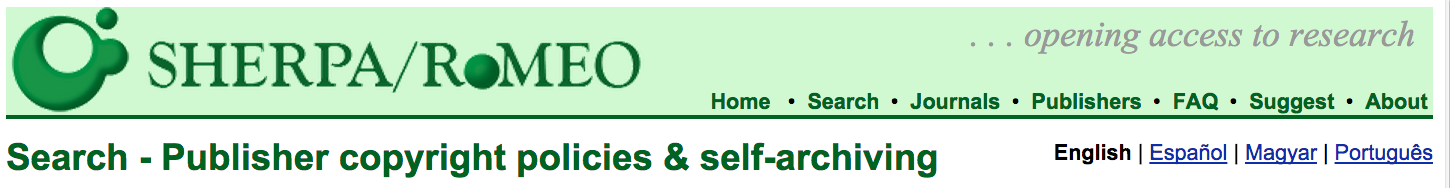 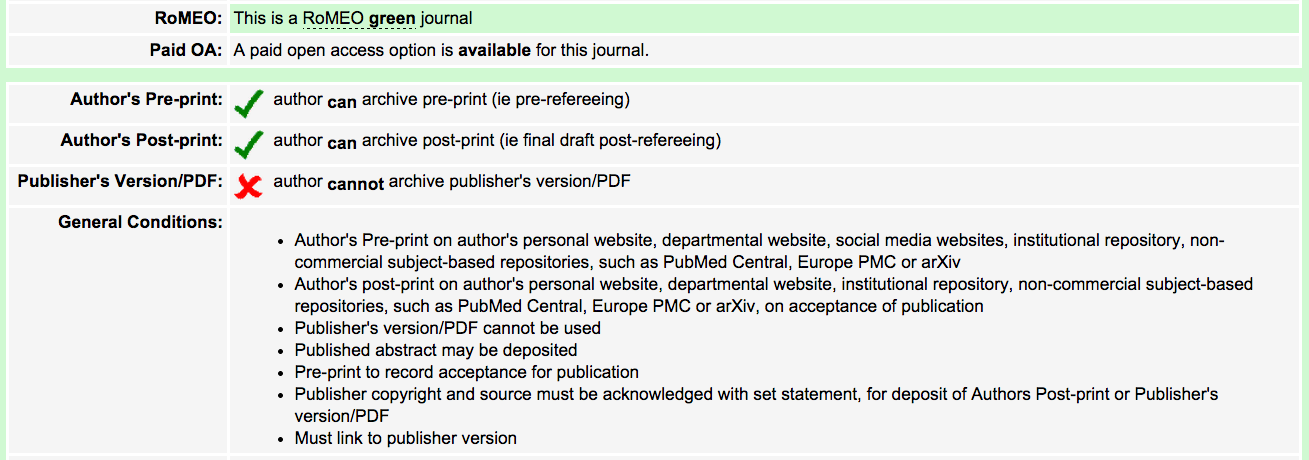 [Speaker Notes: Pre-print Definition: A preprint is an author’s own write-up of research results and analysis that has not been peer-reviewed, nor had any other value added to it by a publisher (such as formatting, copy editing, technical enhancement etc...).
Accepted Author Manuscript (AAM) Definition: An accepted author manuscript (AAM) is the author’s version of the manuscript of an article that has been accepted for publication and which may include any author-incorporated changes suggested through the processes of submission processing, peer review,]
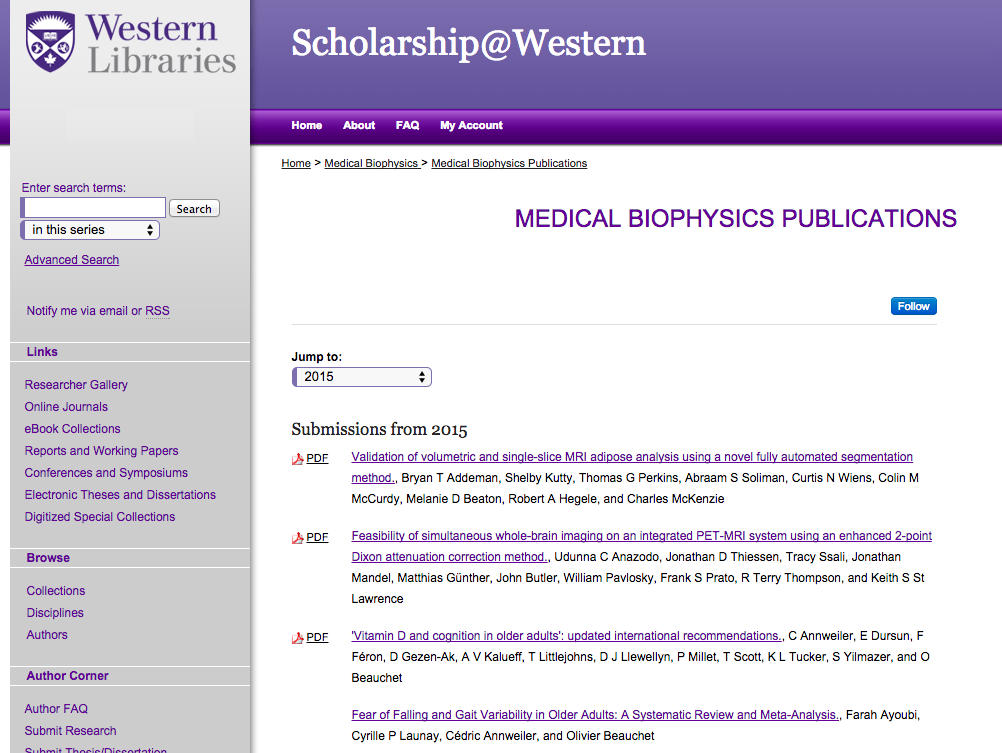 [Speaker Notes: Publish to a department site ; or]
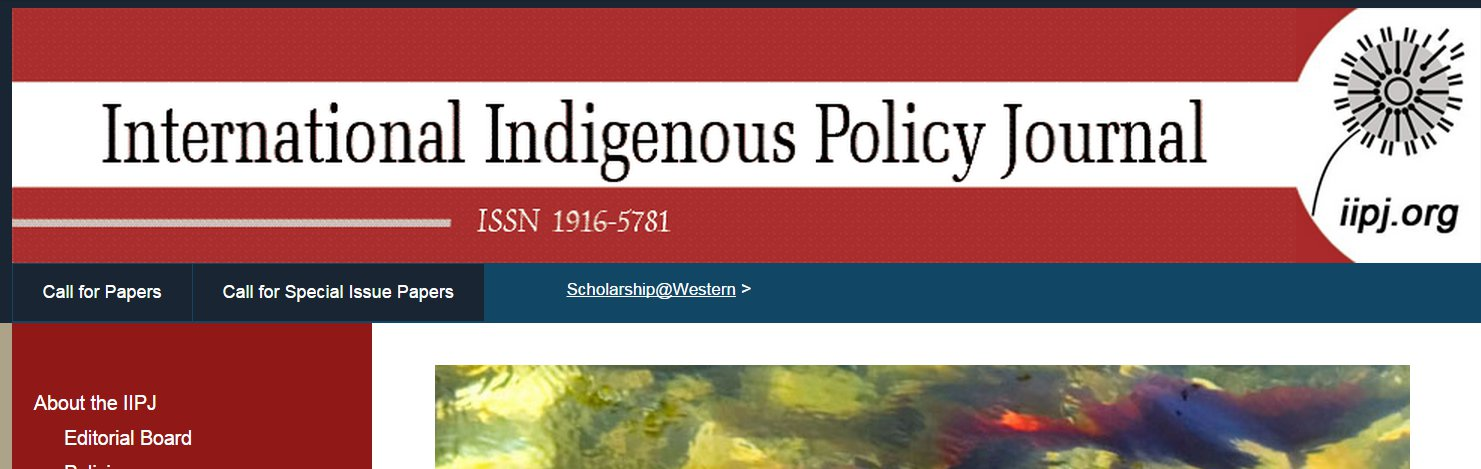 In 2014
IIPJ has surpassed 100,000 readers and our data indicates we have approximately 3,500 to 4,000 new readers per month.
[Speaker Notes: This is one of the Open Access journals that is published here using the IR software. This is the platform for publishing as well as for dissemination. The editorial and blind peer review process is fully managed by the software.]
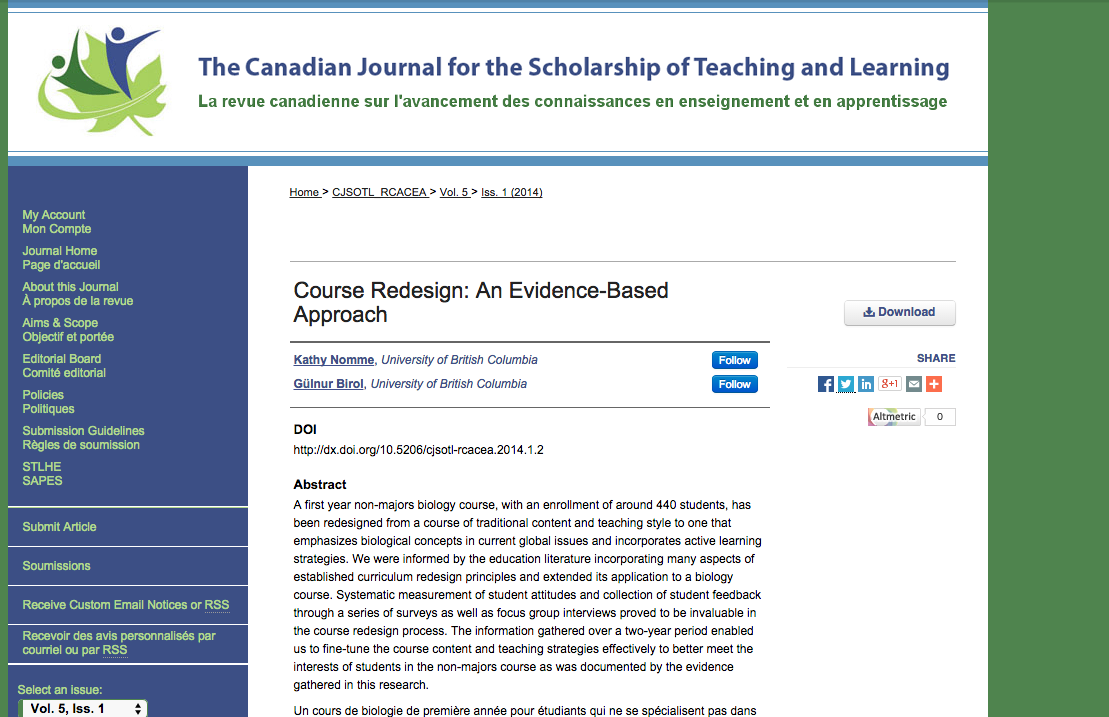 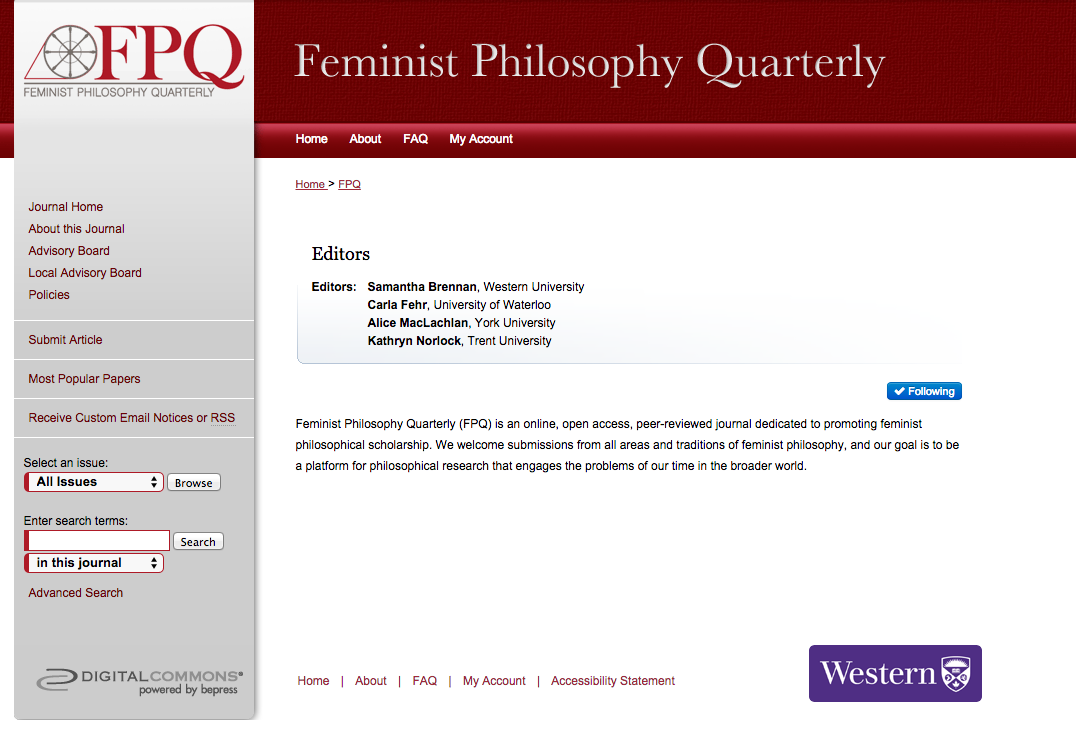 [Speaker Notes: one of the brand new journals launched this year]
Raise your profile and attract students with the Researcher Gallery
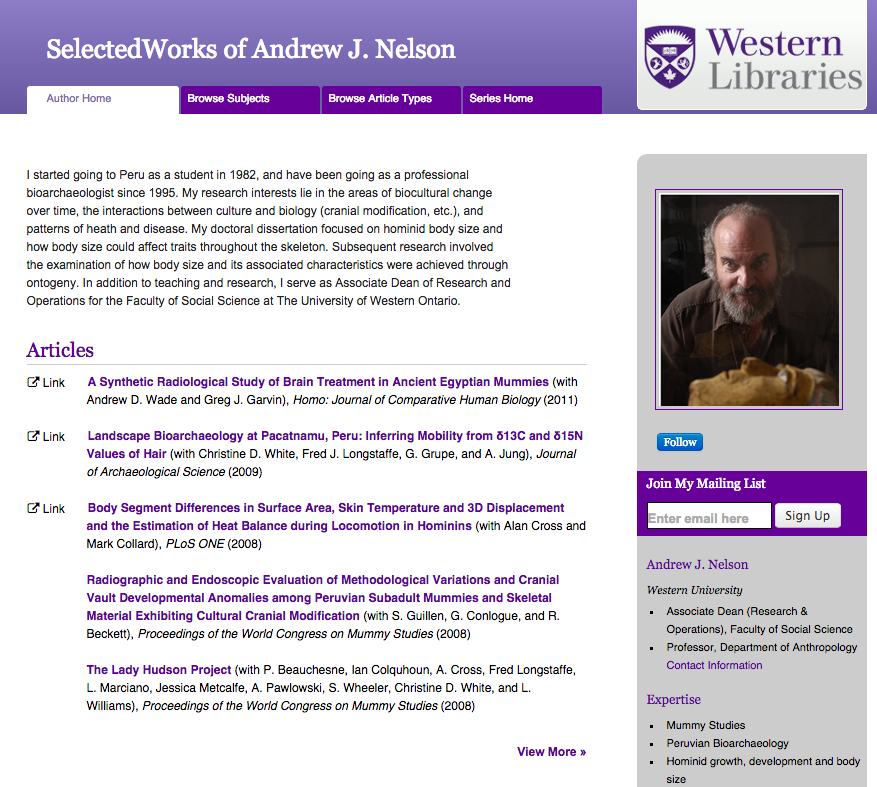 Preservation
in a University branded digital repository
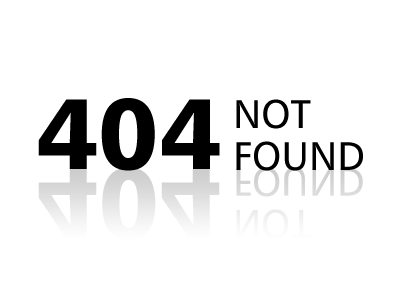 to avoid this:
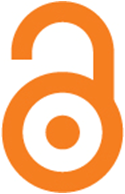 Share your work via Social Media
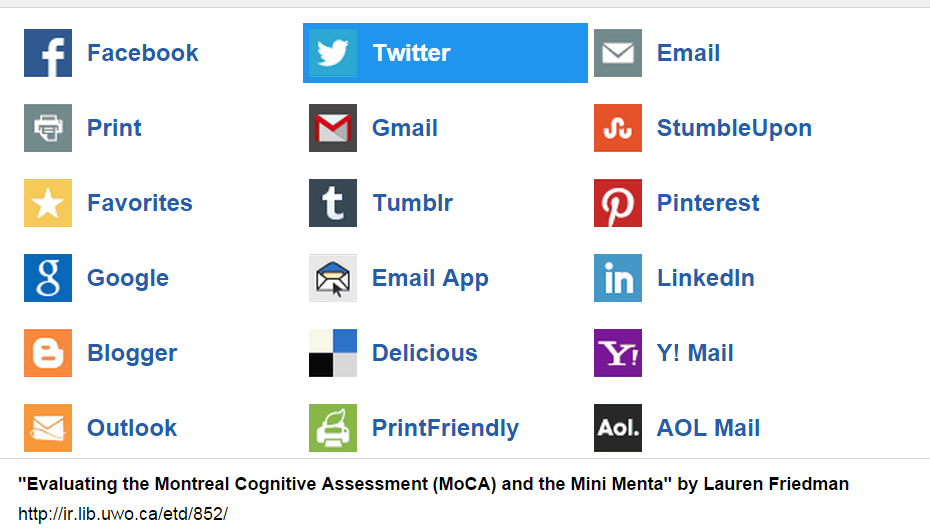 Host International Conferences
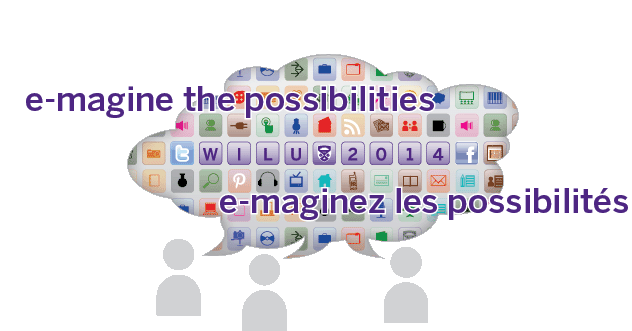 WILU 2014
Poster Sessions
Pre-Conference 
Workshops
Keynotes
Presentations
Ignite Talks
Preserve and showcase it afterwards
Host digitized materials
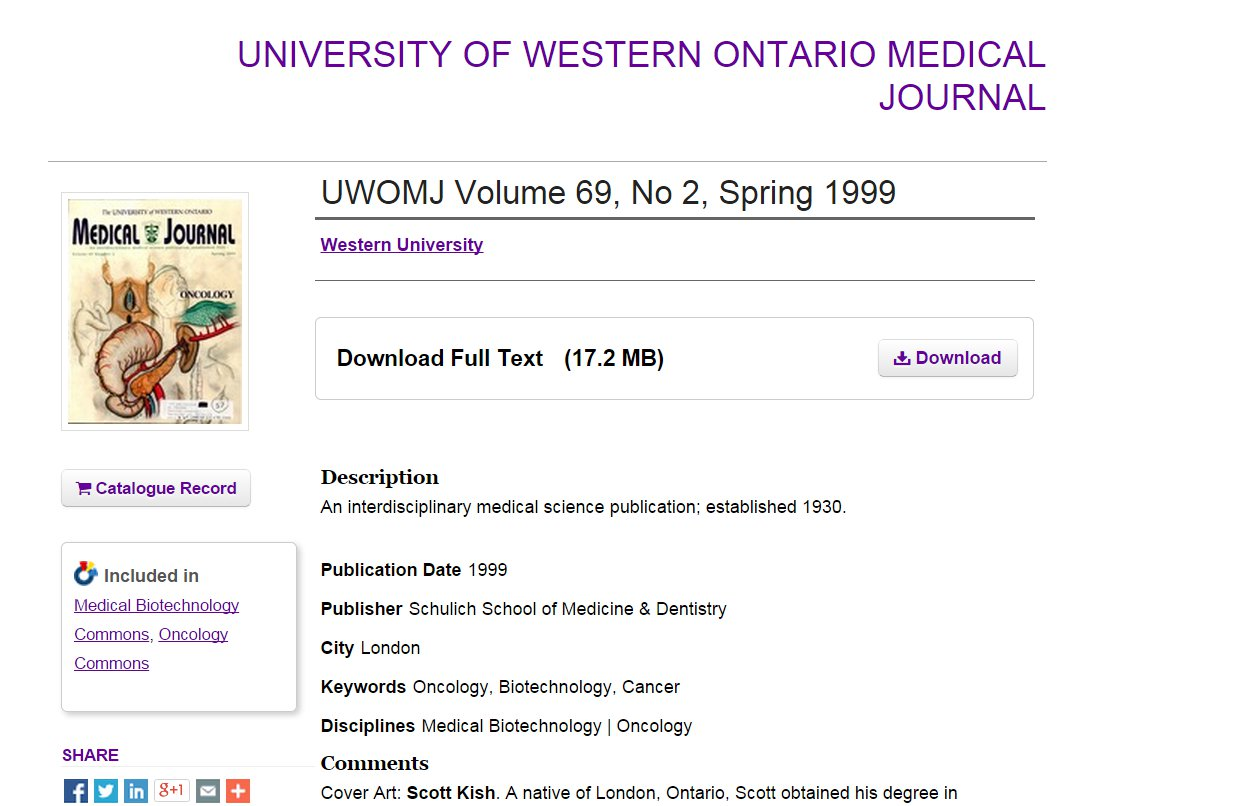 Initiate discussion & Post-peer review
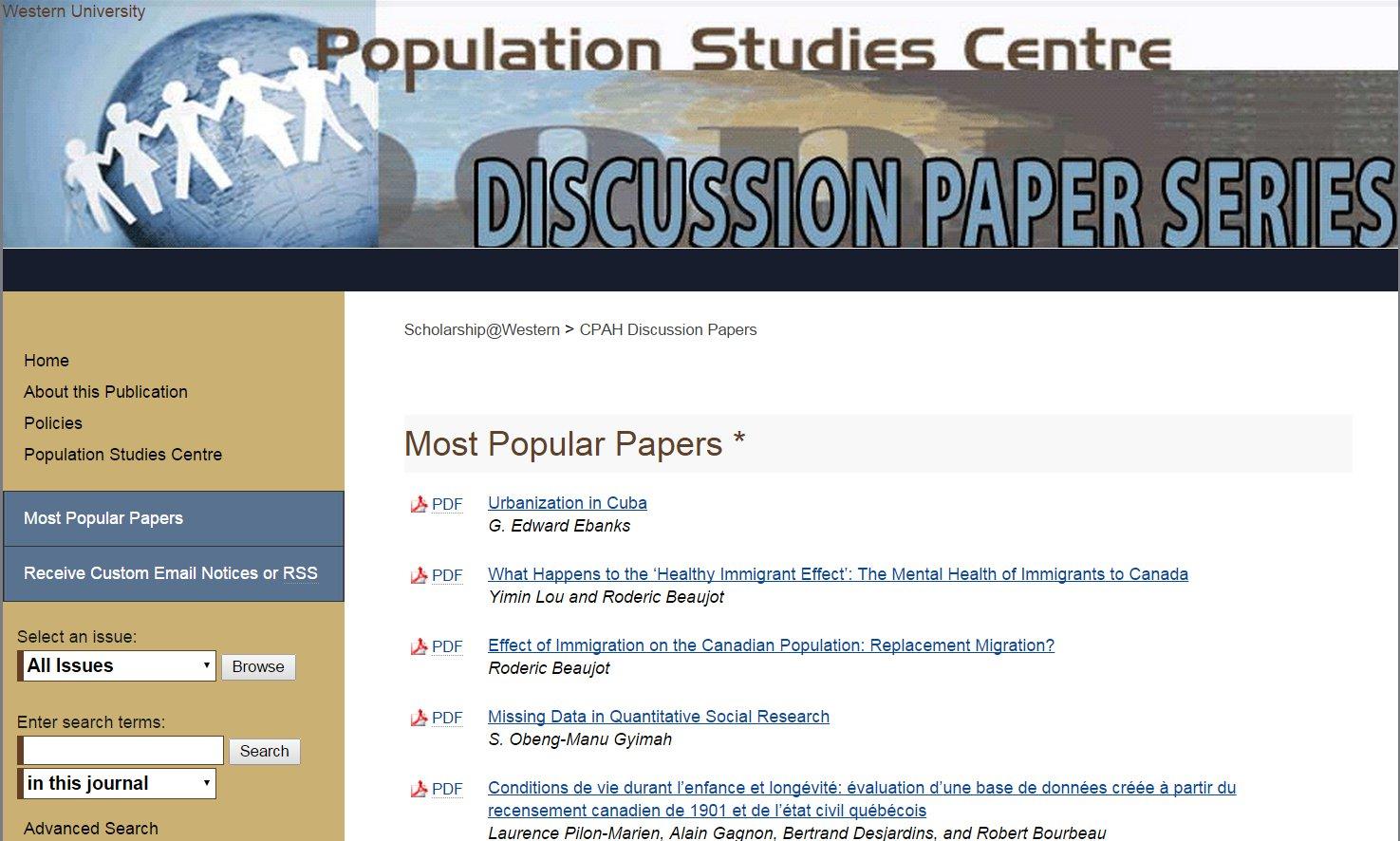 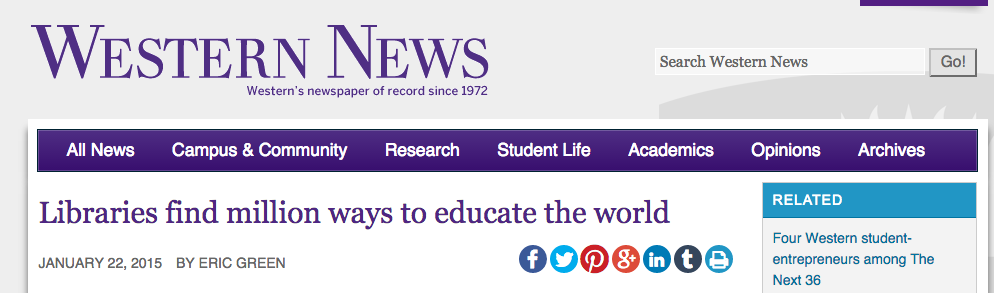 2015 Milestone
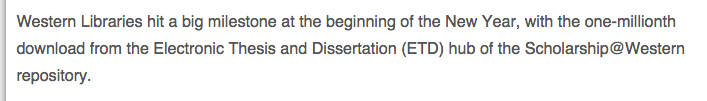 [Speaker Notes: http://news.westernu.ca/2015/01/libraries-find-million-ways-to-educate-the-world/

Using Worked-Out Examples of Written Explanation for Writing-to-Learn in Evolutionary Biology http://ir.lib.uwo.ca/etd/2605 01/08/2015 14]
Who can help me with Article Processing Charges?
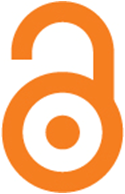 Open Access Fund

For more information: Contact wloafund@uwo.ca
About the fund and application form: https://www.lib.uwo.ca/scholarship/oafund.html
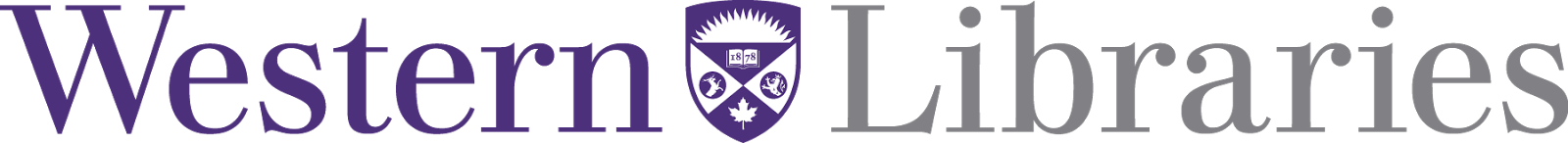 [Speaker Notes: ⅔ of OA journals do NOT charge an APC ; we do not fund hybrid journals]
Open Access Fund
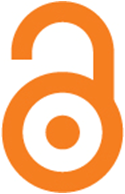 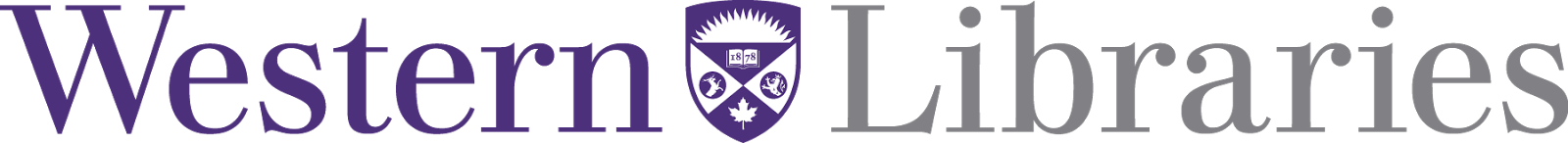 Supports Western researchers who wish to publish scholarly works in Open Access Journals and Open Access books
Open to the Western University community of
•faculty•librarians•archivists•postdoctoral fellows•graduate students
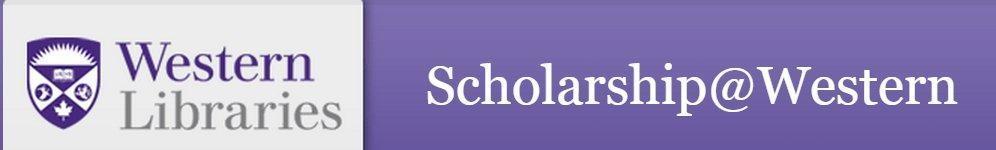 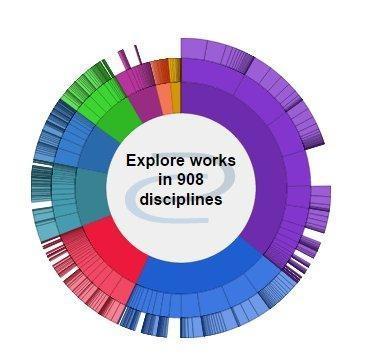 Questions?
Please contact
wlscholcomm@uwo.ca
for more information
THANK YOU!
Joanne Paterson
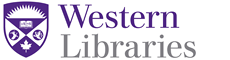 More information?
Contact your friendly neighbourhood Liaison Librarian
Western Libraries 
	>>Services  >>Scholarly Publishing 
http://www.lib.uwo.ca/scholarship

Open Access By Peter Suber
http://mitpress.mit.edu/sites/default/files/titles/content/openaccess/Suber_08_chap1.html#chap1

Open Access Explained (PhD Comics)
https://www.youtube.com/watch?v=L5rVH1KGBCY
Sherpa Romeo
Publisher copyright policies & self-archiving
http://www.sherpa.ac.uk/romeo/

Scholarly Open Access Blog
By Jeffrey Bealle (Librarian and skeptic)
http://scholarlyoa.com/

Directory of Open Access Journals
http://doaj.org/